Welcome to ENG4U
Day One
ENG4U
This 110 hour course is intended to prepare you for university and/or college. 
This course emphasizes the consolidation of the literacy, communication, and critical and creative thinking skills for success in academic and daily life. 
You will analyse a range of challenging literary texts from various periods, countries, and cultures; interpret and evaluate informational and graphic texts; and create oral, written, and media texts in a variety of forms. 
An important focus will be on using academic language coherently and confidently, selecting the reading strategies best suited to particular texts and particular purposes for reading, and developing greater control in writing. 
This course is intended to prepare you for university, college, or the workplace.
UNITS
Unit1 – Poetry 
Unit 2 – Short Stories 
Unit 3 – Media 
Midterm 
Unit 4 – Novel – The House on Mango Street (1984)
Unit 5 – Play – A Raisin in the Sun (1959)
Final Exam 

I am still confirming date for Midterm
Daily Schedule
1:00 to 2:30- – Period 1 
2:30 to 2:45 – Break  
2:45 to 4:15 – Period 2 
Note – when there are tests or presentations the schedule will be slightly different
Assessments
There will be FOR,  AS, and OF Learning assignments throughout this course. 
The assignments, and due dates, will be clearly labelled. 
If you are having an issue finishing an assignment on time please email me. Email is the only acceptable format for requesting, and being granted, an extension. I am reasonable and will give extensions where needed.  If you do not email, and do not submit, you will receive a mark of zero. 
If you submit an assignment late, you will receive a mark deduction for every day. I will not accept assignments that are five (5) days late. 
Assignments are broken up into two overall segments: 
70% - this is everything we do before the final evaluation – P1 and P2
30% - final evaluation – may be one presentation OR a creative writing piece AND one exam
A Note About AI
Artificial intelligence (AI) – theoretically, computers are able to perform tasks that normally require human intelligence 
Things like ChatGPT 
This is not allowed to be used for this course. 
Do not cheat yourself out of learning skills. If you do the work, you will learn so much more than if you use AI. 
The skills you need for university or college are learned here in high school. If you don’t learn the skills now, you will suffer in post-secondary learning. 
If you use AI, and I will know, there will be consequences; including a zero. 
This includes Google Translate (and any other translation service) – you can use for one or two words but not the whole thing.
A Note About Plagiarism
Plagiarism means buying, stealing, or copying someone else’s work without credit! 
As a trained and certified teacher, I can spot plagiarism very easily. 
I recognize writing and analysis that is polished, sophisticated, and beyond your ability. 
In your work you are allowed to BORROW ideas to support your own work, but you must paraphrase the material in your own words, put the other person’s work in quotations for direct quotes, and use in-text citations as well as a Works Cited page at the end of your document. 
Copying another student’s work, or your own work from previous courses, is also plagiarism. 
If you have taken this course before you cannot use any of your previous work. 
If you plagiarize, it’s an automatic zero. No warnings, no second chances.
MORE NOTES
If you miss a scheduled test, in-class assignment, presentation, or any scheduled OF Learning assessment, you will require a doctor’s note, or some kind of official documentation, or you will receive a mark of zero (0). 

If you arrive with only an hour left in class, you will be marked as absent on the attendance for that day.
Questions?
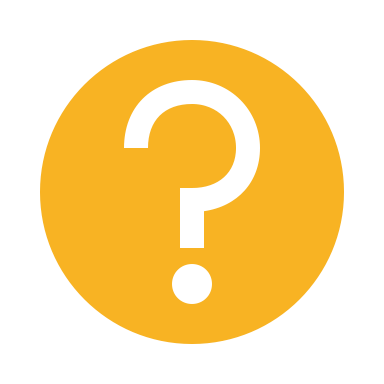 Slide Tite
We are going to have a great time learning together!